Иллюстрация твоей книжки
Когда мы открываем книгу, то словно попадаем в иной мир. Мы видим рисунки , на которых оживают герой книг, рисунки , где происходят описанные события. И все о чем рассказывает автор, как бы делается ближе на , понятнее.
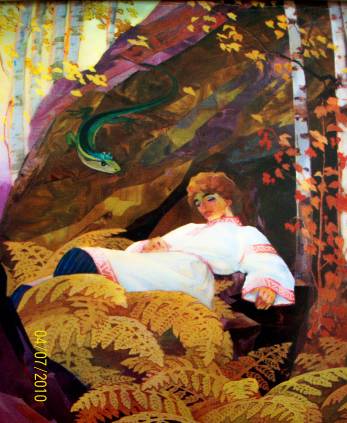 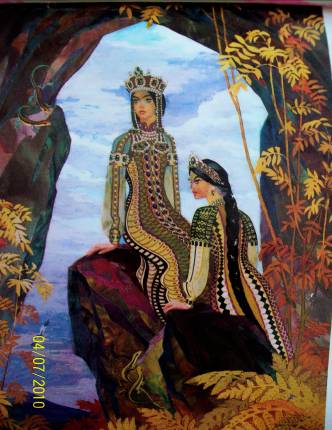 Рисунки ,которые сопровождают текст ,называются иллюстрацией Появилась иллюстрация и сопровождала книгу с самых древних времен. Как же художник создает их?
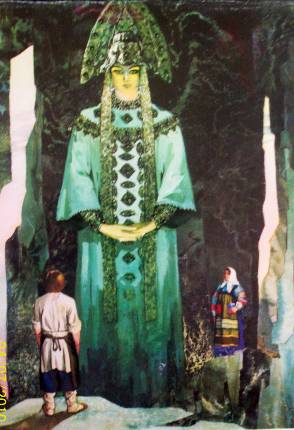 Прежде всего он читает рукопись будущей книги. так он мысленно знакомится с героями повести, рассказа или романа. Самое главное - это понять их характеры, представить себе их лица , фигуры, их манеры и жесты, проникнутся духом произведения.
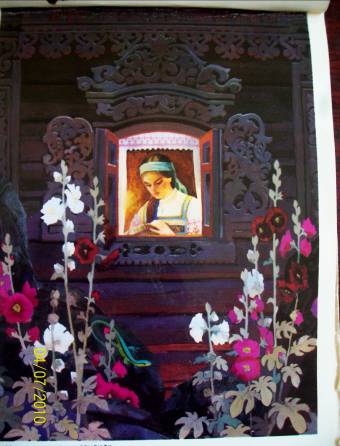 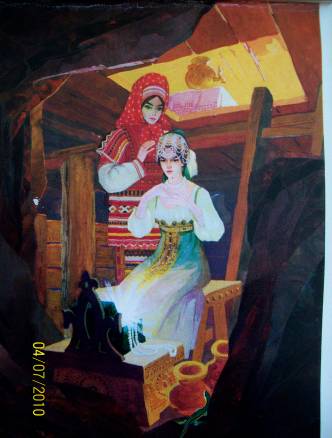 Каждый художник по своему относится к героям книги, и это отражается в его рисунках Когда автор рассказывает о прошлом , художник изучает ту эпоху, о которой идет речь.
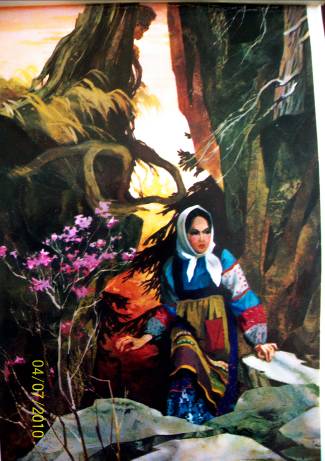 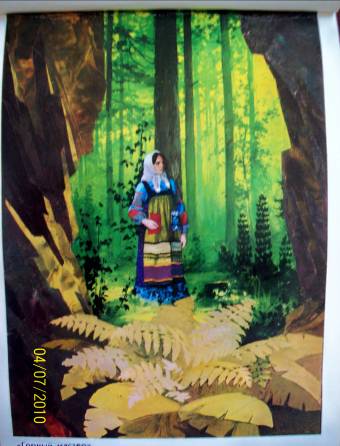 Он ходит по музеям , роется в книгах, чтобы узнать , как одевались тогда люди, какие строили дома, какую мебель ставили в доме. Все , что художнику придется нарисовать , он должен знать очень точно.
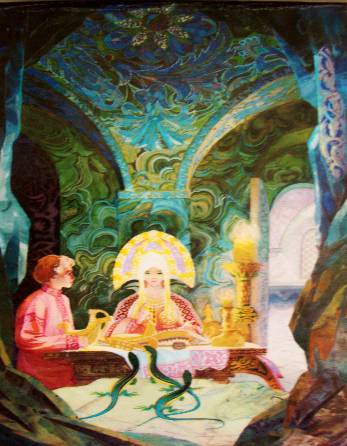 По месту, занимаемому в книге , иллюстрация делится на разворотные ( они помещаются на двух страницах), страничные (полосные),   полуполосные  и мелкие. Иллюстрации, окруженные текстом с двух или более сторон текстом, называются оборотными. 
Своеобразие иллюстрации в том, что она не самостоятельна по сюжету. Художник как бы помогает автору, делает зримым его образы, идеи.
Работая над иллюстрацией , художник решает самые разнообразные профессиональные проблемы: композиционной организации, декоративности, эмоциональной выразительности, стилистического соответствия духу литературного произведения.
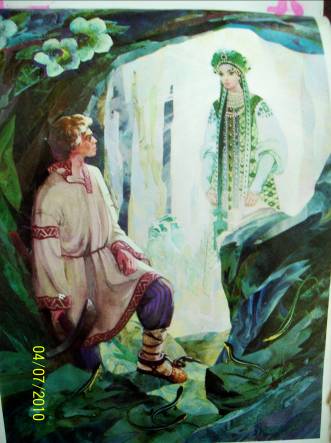 Книжная иллюстрация- часть книги. Художник должен учитывать вид издания, формат, соседство со шрифтовой полосой, наличие графических украшений, чтобы найти гармоническое решение, создать художественный образ иллюстрированной книги.
Задание:выполнить иллюстрации различных видов для своей книги